Escuela Normal de Educación Preescolar
Licenciatura en educación preescolar.
Ciclo escolar 2020-2021
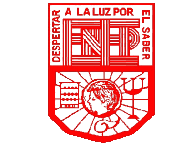 Tutoría grupal
“Actividad 1 y 2”
Maestro: Gloria Elizabeth Martínez Rivera 
Briseida Guadalupe Medrano Gallegos
6to semestre sección A 
 
21 de Abril del 2021
Saltillo, Coahuila
1. Lista de diferentes trabajos que estas personas pudieran desempeñar
Hacer manualidades 
Empacar artículos 
Limpiar los patios 
Venta de artículos 
Acomodar cosas básicas
Elabora una lista de todas las actividades que los jovenes pueden realizar en forma sana
Costura 
Repostería 
Venta de ropa 
Crear nuevos artículos 
Trabajo en fabricas
Lista de actividades todas las actividades que te gustaría desempeñar en tu ocupación profesional
Asesorías 
Clases de Danza 
Clases de manualidades 
Realizar títeres
Hacer videos de como elaborar material o accesorias
Actividades para la relacion de padre e hijo
Actividades sobre la importancia de la familia
Actividades de socioemocional 
Juegos didácticos 
Videos sobre la familia
Circuito de actividades con la ayuda de los padres de familia 
Elaboración de cartas para ambos lados
Lista para generar dinero extra
Vender ropa que ya no usa y esta en buen estado 
Vender productos que puede elaborar 
Hacer asesorías de la rama que estudio 
Hacer repostería 
Elaborar prendas o accesorios facil
Lista de actividades para ayudar a la naturaleza
Ofrecer materiales que tienes en casa para reciclar
Darle otro lados visto a la ropa (recortar mangas o coser la cintura) 
Reciclar el plástico 
Reusar 
Hacer composta
Lista de alterativas tendrias para salir de este apuro sin perder la amistad?
Hablar con sinceridad 
Decir que tienes un compromiso familiar 
Preguntas ¿Se podrá otro día? 
Hacer puntos de vista
Tiempo libre
Hacer accesorios de costura
Crear maquillajes distintos 
Crear peinados diferentes 
Sacar ropa que ya no me queda 
Hacer mas ejercicio 
Salir con mi familia 
Salir con  mis amigos 
Bailar
¿Qué alternativas propondrías para mejorar el trafico vehicular en las calles de tu ciudad?
Crear un puente para mejorar la salidad y entrada
Que los semáforos duren menos
Elabora una lista de todas las ciudades que visitarías y para cada una de ellas explicar que actividades le gustaría realizar
Guadalajara, Jalisco 
Me gustaría conocer como se elabora el tequila, como también el hotel que las habitaciones son forma de barril y adoptas a un magueyes.
 Baja california, Ensenada.
Me gustaría conocer las playas que tienen y en zoológico 
Baja california, Tijuana 
Me gustaría conocer las playas y picas fresas que son muy famosas de ahí 
Mérida, Yucatán 
Conocer la normal de preescolar de ahí, conocer lugares turísticos 
Cuatro Ciénegas, Coahuila 
Conocer los lugares turísticos de aquí,
Calentamiento global
Control de carro en las vías 
Utilizar el transporte público.
Ahorra energía. 
Trata de consumir menos carne. 
Reducir y reutilizar... 
Informar y educar a los demás
El mundo en 100 años
Tecnología avanzada 
Ya no existirán los animales ni plantas
Menos personas humanas 
Menos trabajo 
Alimentos con mas quimicos
¿Qué recursos consideras que necesita una persona para tener la capacidad de generar muchas alterativas?
Tener creatividad 
Conocer las posibilidades mas básicas
Habilidades 
Ganas de aprender algo nuevo
¿Qué aplicaciones útiles tiene esta operación de pensamiento?
Logica 
Creatividad 
Desarrollo
¿De que manera considerar alternativa  ayuda a elaborar un plan de vida y carrera y reorientarlo si es necesario?
Importante ya que realiza un plan de corto, mediano y largo plazo, ayuda a tener en cuenta las oportunidades que se pueden afrontar y así analizar cual es la que mas conviene decidir